Ca²⁺
PO₄³⁻
BON APATITE!
Click Here For Audio!
Synthetically Fabricated Human Enamel
Andrea Wu, Angela Chu, Ariel Lan, Cindy Kim, Evelyn Lee, Isabelle Lee, Jessie Chiang, Judy Yen,
Matthew Chuang, Sohoon Park, Thomas Sung, Victor Chao, Dr. Jonathan Hsu, Mr. Alex Dezieck 
Taipei American School, Taipei, Taiwan
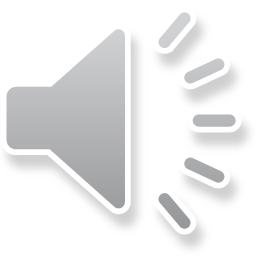 Our Project
BACKGROUND & GOAL
Enamel damage is irreversible. Enamel does not regenerate or repair itself.
Goal = mimick natural enamel formation using a 56 amino-acid product of amelogenin, leucine-rich amelogenin peptide (LRAP), to regulate hydroxyapatite (HAp) crystal shape and orientation
METHOD
Chemically synthesize HAp, which makes up 70-80% of enamel
Produce and purify LRAP through bacteria
Combine LRAP and HAp to create synthetic enamel
Figure 1. Diagram of 
HAp Structure
Figure 2. Envisioned experimental design:
Synthesis of HAp and production of LRAP
to fabricate synthetic enamel
Preliminary Data
Figure 3. SEM photo and EDX spectrum of synthetic HAp
Figure 4. SEM photo and EDX spectrum of porcine enamel
Table 2. Porcine enamel chemical composition
Table 1. Synthetic HAp chemical composition